Objet d’étude: L’homme face aux avancées scientifiques et techniques: enthousiasmes et interrogations
Séquence  « Science sans conscience n’est que ruine de l’âme »…
Objectifs généraux:
Débattre sur un sujet de société impliquant les sciences et les techniques en présence d’un spécialiste de la santé (l’infirmière…)
Produire un document numérique sur le site du lycée.
Effectuer un travail de recherche documentaire, utiliser l’outil internet; construire une argumentation.
MODALITES
Profil : classe niveau moyen
Effectif : 15 élèves
Remarque : possibilité de dédoubler pour une classe de 24 élèves
Capacités: - Rédiger une argumentation sur un sujet de société impliquant les sciences et les techniques.
Connaissances: - Les procédés de la généralisation, de la reformulation et de la condensation
Attitude: Accepter de nuancer son jugement et d’examiner le point de vue adverse.
Problématique
En quoi le virtuel est-il un enrichissement du réel et nécessite-t-il une réflexion individuelle et collective?
Séance 1: Virtuoses du virtuel? (1h)
Connaissance: Lexique: Progrès/science/
    conscience.
Votre définition du virtuel:
Une dimension, un monde irréel dans lequel on peut réaliser ce que l’on veut.
Question de lancement: L’amitié virtuelle est-elle de l’amitié?
Echange oral avec les élèves, formulation des différents points de vue.
L’amitié virtuelle est-elle de l’amitié?
Arguments:
Affinité peut se créer virtuellement
On peut déceler des points communs en discutant.
Contre-arguments:
Pas de réel partage de moment
Pas de confiance
Amitié virtuelle n’existe pas
Bilan collectif:
L’environnement devient de plus en plus virtuel: jeux vidéos, les réseaux sociaux; les téléphones qui rendent le virtuel à portée de main
Séance 2: Imagination virtuelle: quand la science s’inspire de la fiction. (2h)
Dominante: lecture
Capacité: Mettre en relation des éléments sociologiques et contemporains et des essais ou des fictions.
Connaissance: Récit de science-fiction, 
Supports: bande annonce Minority Report, Manuel Hachette page 170, …
Activités :
- Débat sur le lien science/ fiction.
- Comparer avec l’interview d’un scientifique.
Séance 3: Les jeux vidéos sont-ils nocifs ou bénéfiques pour notre société? (1h)
Dominante : lecture 
Capacités: - traiter et analyser l’information
                       - identifier les idées essentielles d’un texte et le résumer
		          - rédiger une argumentation sur un sujet de société impliquant les sciences et les techniques. 
Supports: sites internet ; protocole de recherche. 
Activités: 
 - Rechercher d’exemples et d’images afin d’illustrer les arguments proposés
 - Créer un dossier à enregistrer dans l’ENT ou sur clé USB dans lequel les élèves collectent leurs travaux.
PROTOCOLE DE RECHERCHE
Consigne : Vous effectuerez une recherche en vue d’argumenter sur les bienfaits et les méfaits des jeux vidéos. 

Vous travaillerez seul ou par groupe de deux , sur  un des thèmes suivants:
Bénéfices
1°) Les jeux vidéos sont un bienfait pour la santé. 
2°) Les jeux vidéos sont une source de loisir.

3°) Les jeux vidéos favorisent les liens sociaux.

4°) Les jeux vidéos permettent de développer l’imagination

5°) Les jeux vidéos permettent de maitriser les NTIC.
6°) Les jeux vidéos favorisent les avancées dans le domaines scientifiques.
Effets nocifs
1°) Les jeux vidéos sont une source d’isolement.

2°) Les jeux vidéos sont une source d’addiction.

3°) Les jeux vidéos sont onéreux.

4°) Les jeux vidéos font naître la confusion entre le réel et le virtuel. 

5°) Les jeux vidéos représentent des risques pour la santé.

6°) Les jeux vidéos représentent des risques au niveau relationnel.
Exemples de sites
Vous pourrez vous aider des sites suivants ( cette liste n’est pas exhaustive) 
1- Lepoint.fr
http://www.lepoint.fr/actualites-technologie-internet/2009-03-20/le-reel-danger-des-jeux-video-la-dependance/1387/0/327536
2- Lefigaro.fr
http://www.lefigaro.fr/actualite-france/2012/06/13/01016-20120613ARTFIG00683-infiltre-par-des-pedophiles-le-reseau-social-habbo-menace.php
3- scienceshumaines.com
http://www.scienceshumaines.com/les-jeux-video-sont-ils-bons-pour-le-cerveau_fr_15191.html
4- journaldunet.com
http://www.journaldunet.com/itws/it_tisseron.shtml

5- grainedecurieux.fr
http://www.grainedecurieux.fr/enfant/jeux-et-jouets/pages/les_jeux_video_entre_reel_et_virtuel.aspx
Séance 4: Atelier d’écriture(1h)
Dominante: Ecriture
Capacité: Rédiger une argumentation sur un sujet de société impliquant les sciences et les techniques.
Supports: dossier de recherche de l’élève, tutoriel
Activités: à l’aide des informations trouvées, concevoir un powerpoint expliquant votre thèse. 
Consigne:
Votre diaporama devra comporter au moins une image afin d’illustrer votre argumentaire; il devra être correctement présenté, clair, précis et contenir un minimum de quatre diapositives.
Envoyez votre powerpoint par courriel à votre enseignante. (via l’ENT)
TUTORIEL POWERPOINT  A DESTINATION DES ELEVES
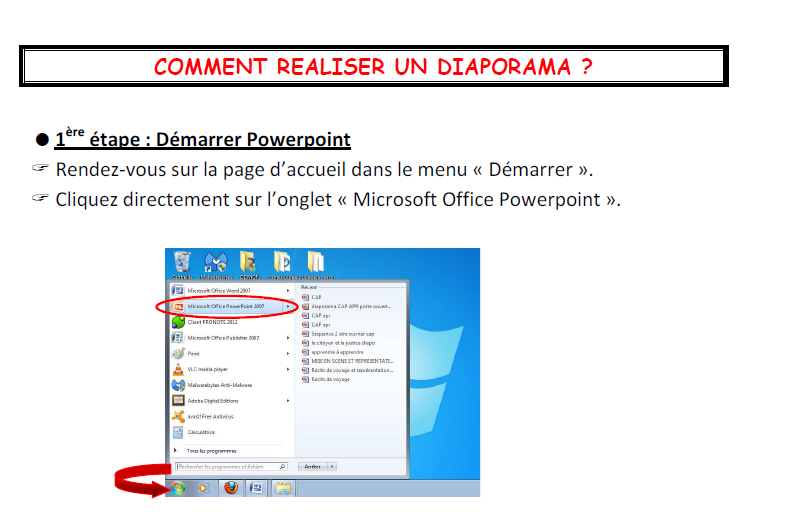 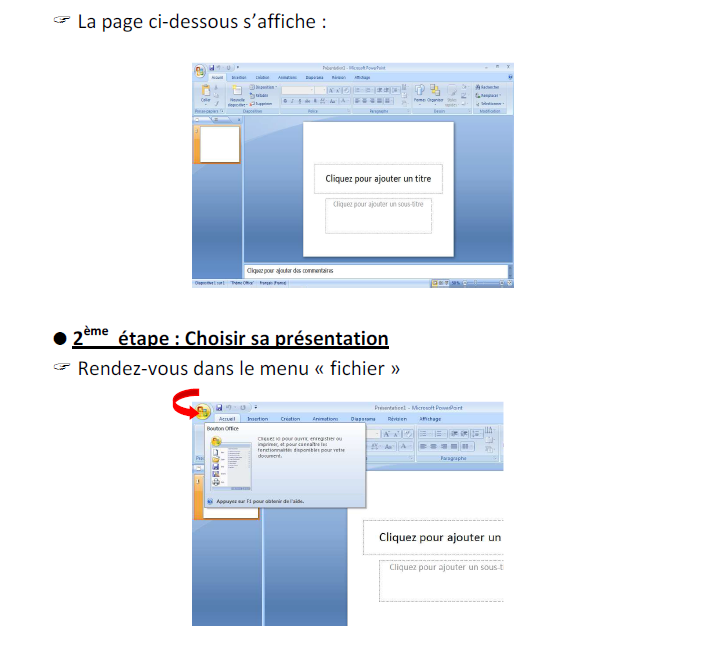 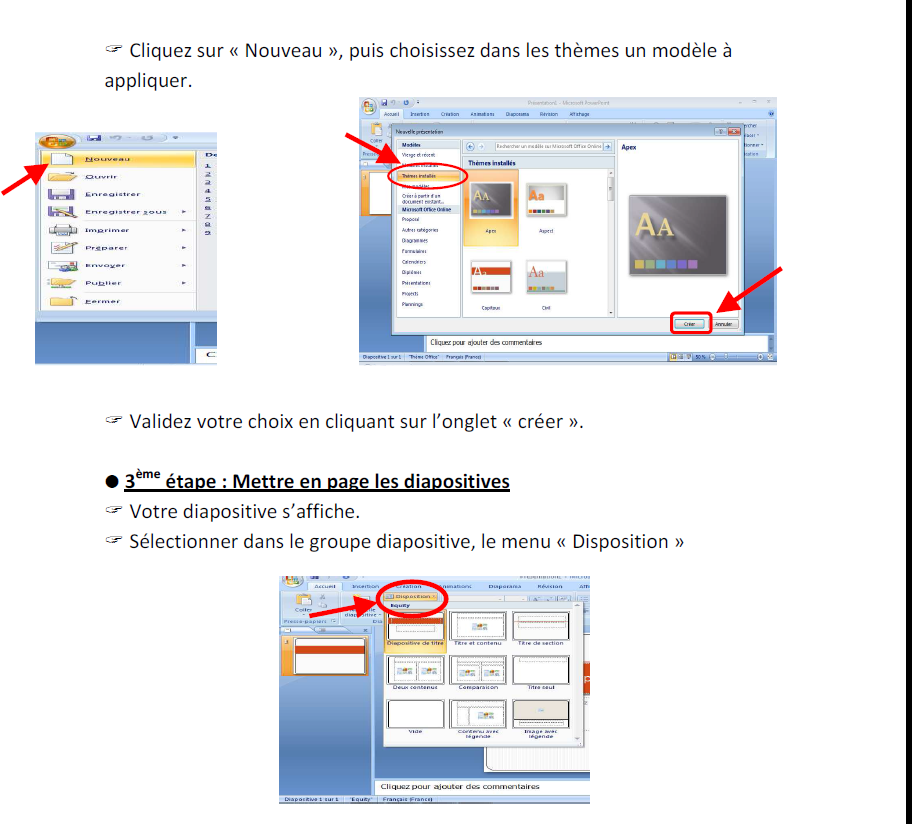 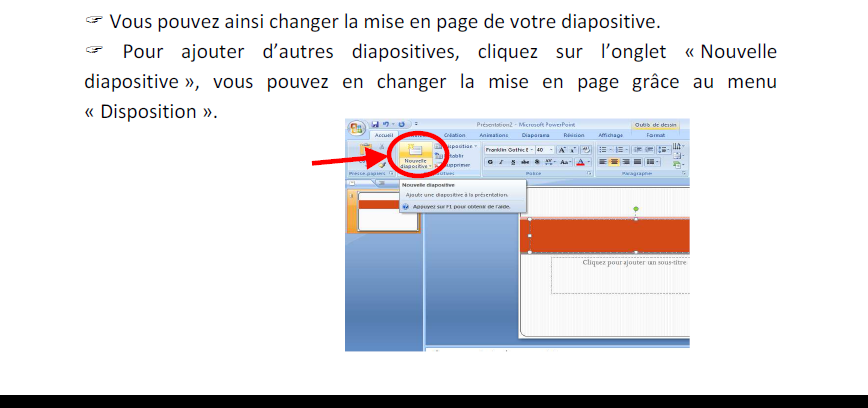 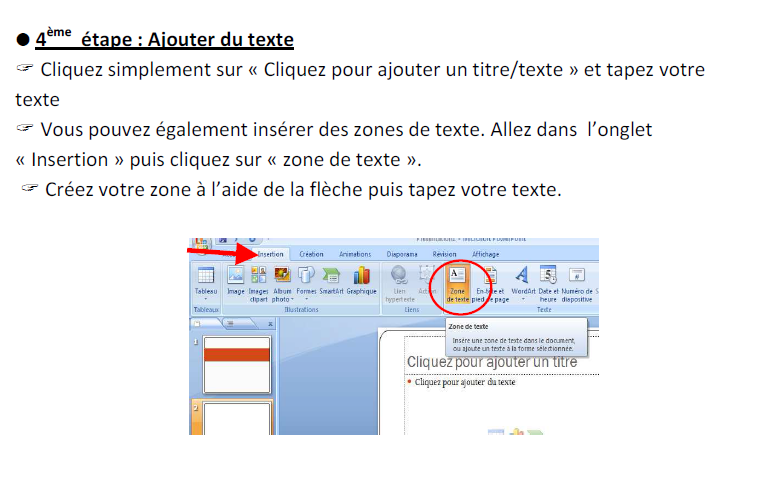 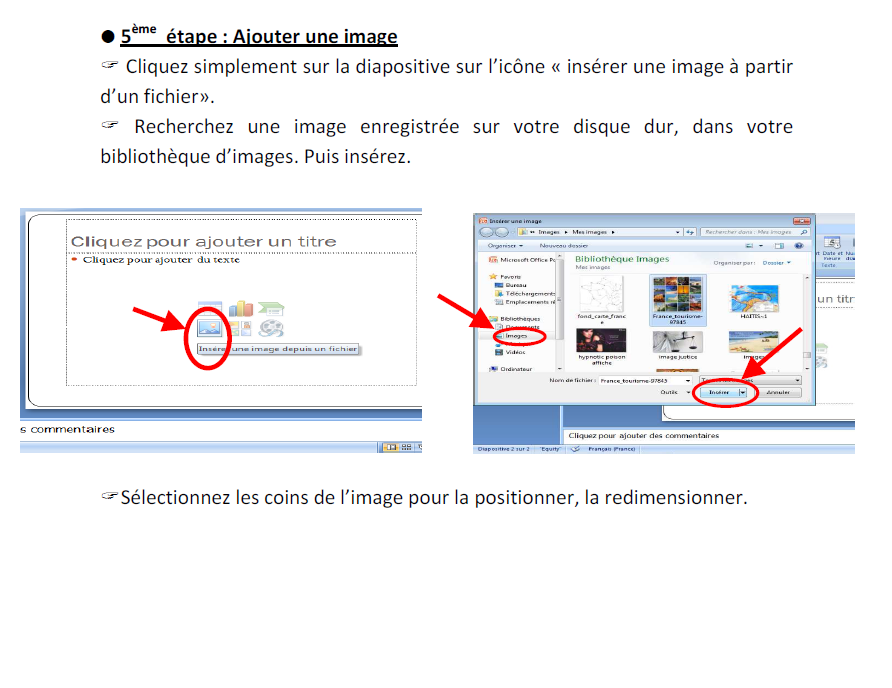 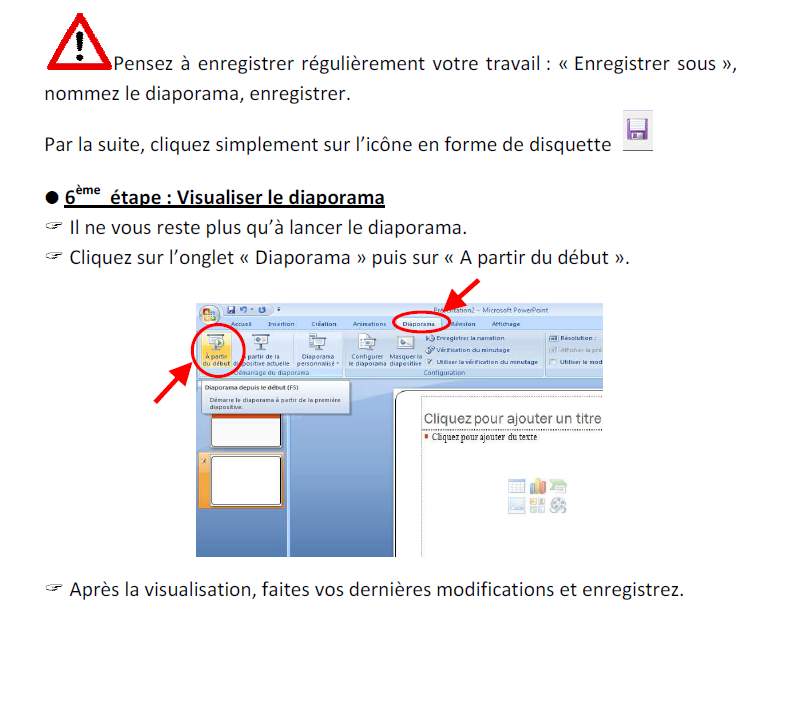 Séance 5: Face à face… (1h)
Préambule : Sur une heure d’accompagnement personnalisé ou d’enseignement général lié à la spécialité, rédaction d’une lettre à caractère officiel pour inviter l’intervenant spécialiste de santé à participer au débat.
Attitude: Accepter de nuancer son jugement et d’examiner le point de vue adverse.
Supports: powerpoint final des élèves, grille d’évaluation
Activités: Débat de la classe devant l’infirmière.
Séance 6: Bilan
Bilan du débat.
Fiche d’utilisation des jeux vidéos sur leur utilisation raisonnée, publiée sur le site du lycée.
Séquence réalisée par :
PANDOR Naomie, 
CESPEDES-MORDAN Céline, 
YERRO Nathalie, 
MENAGE Audrey, 
EMMANUEL-EMILE Sandra.

PLP Lettres-Histoire